Warsztaty eksperymentalne
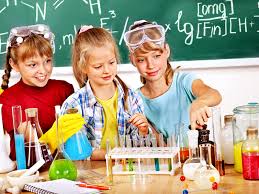 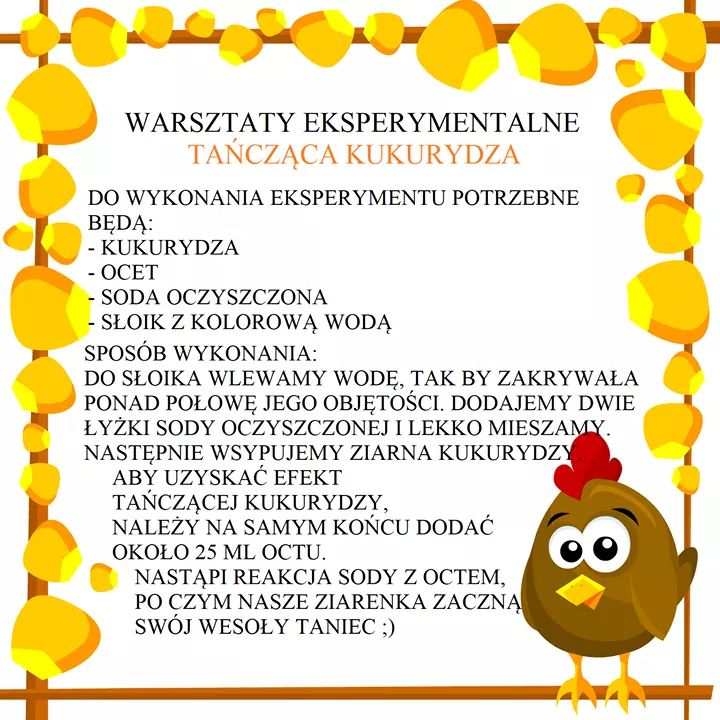 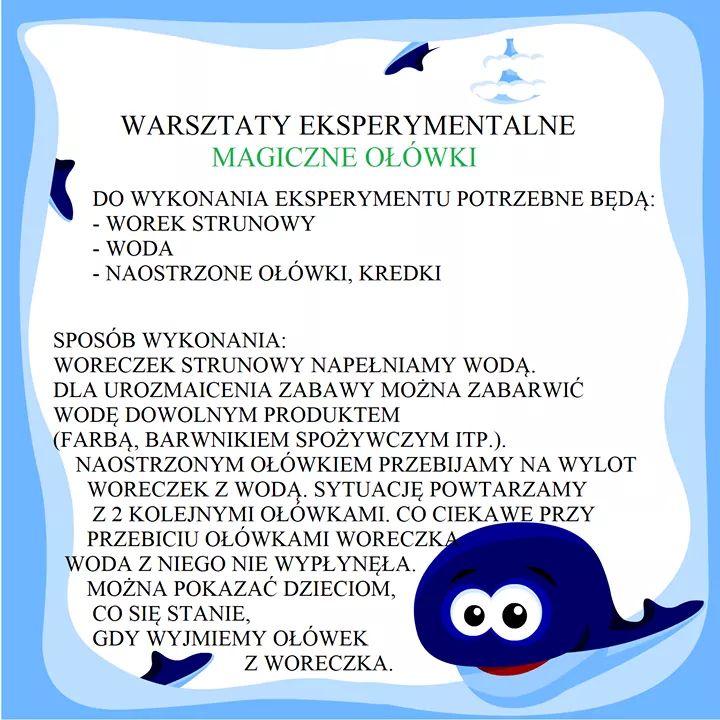 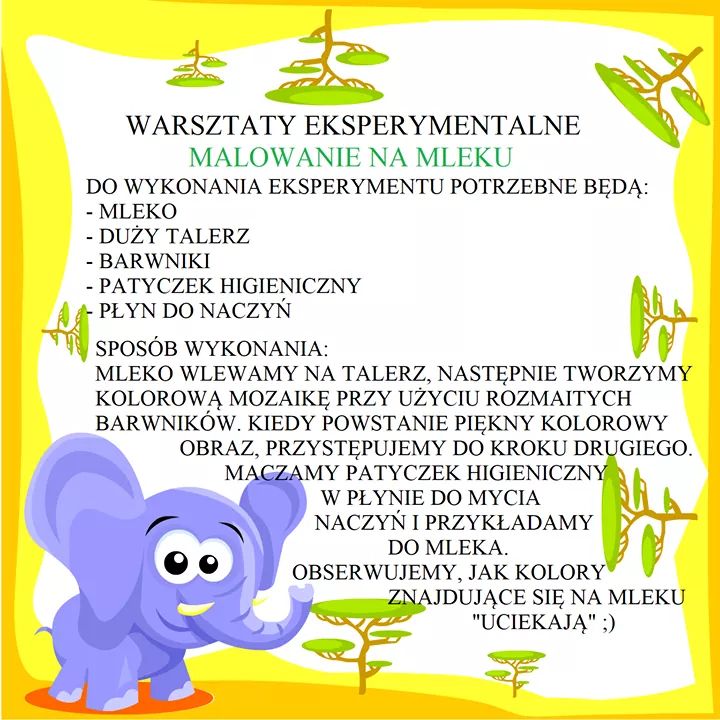 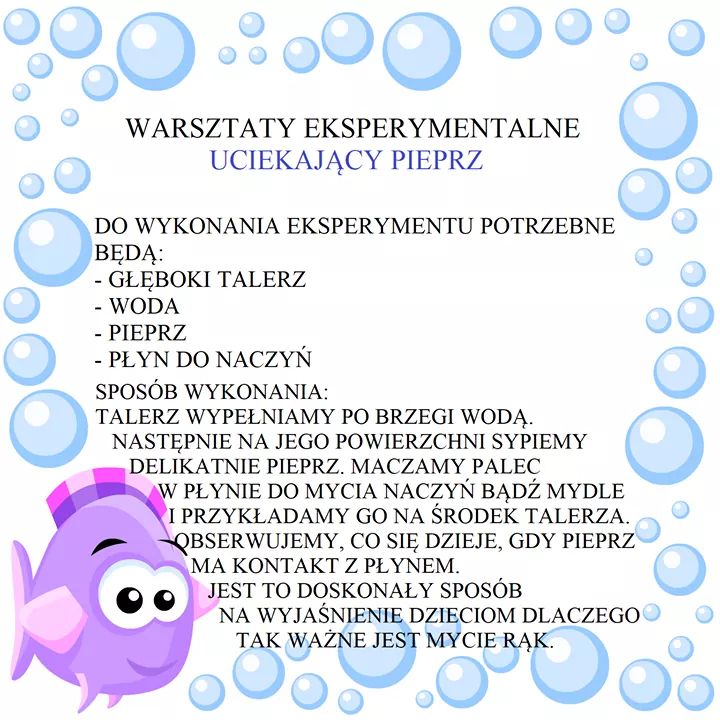 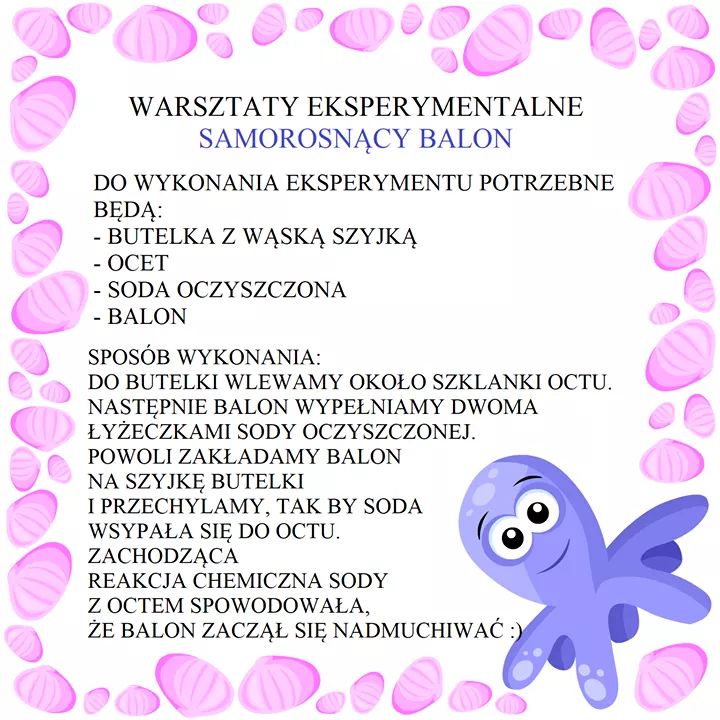 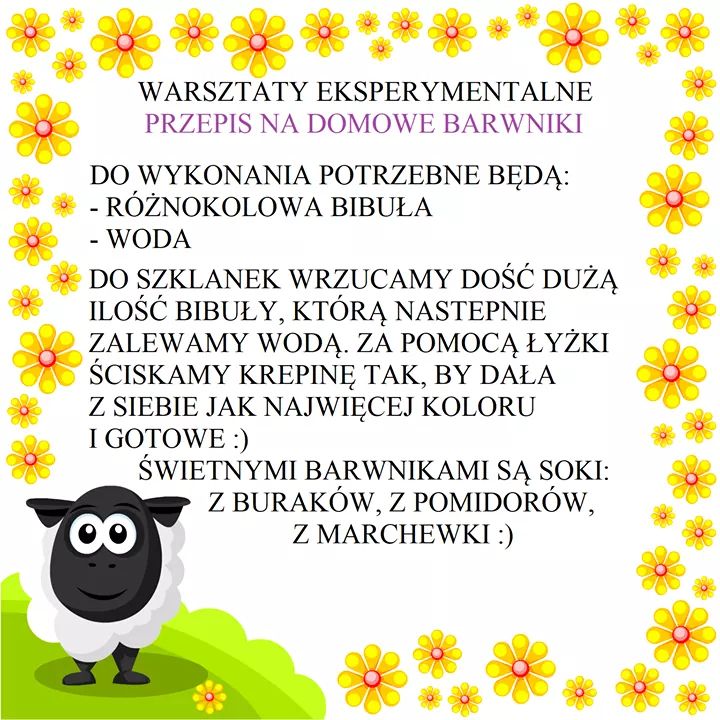 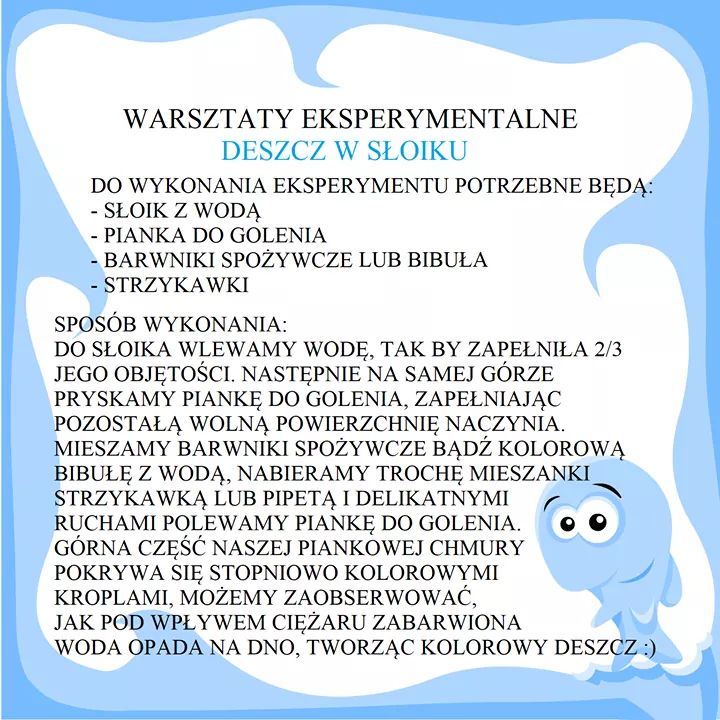 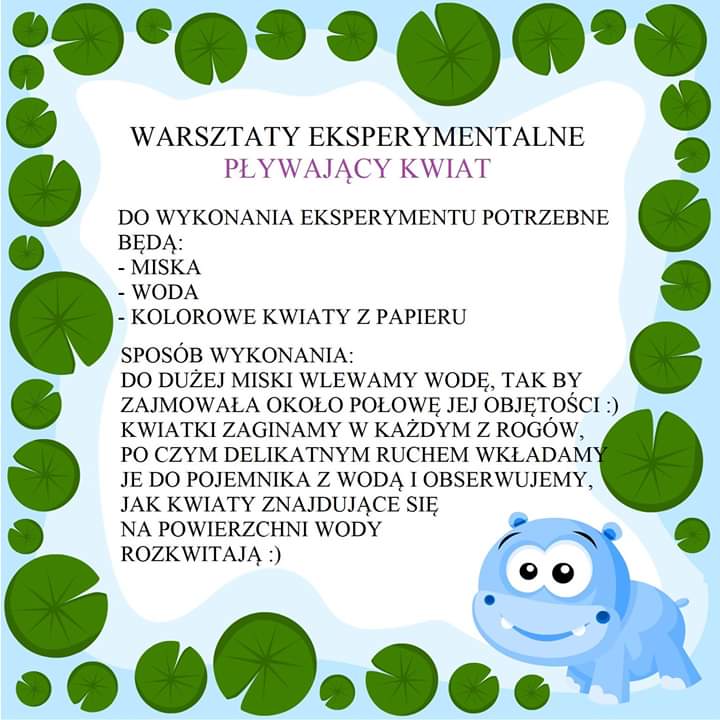 Warsztaty sensoryczne
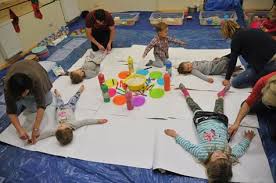 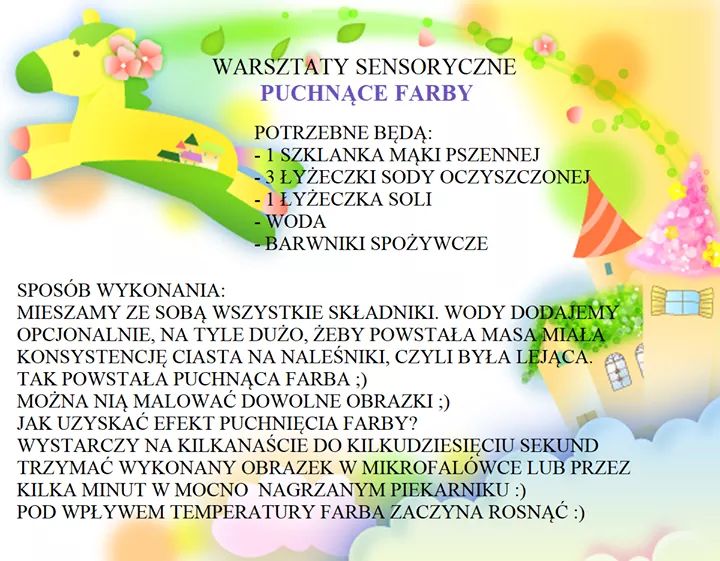 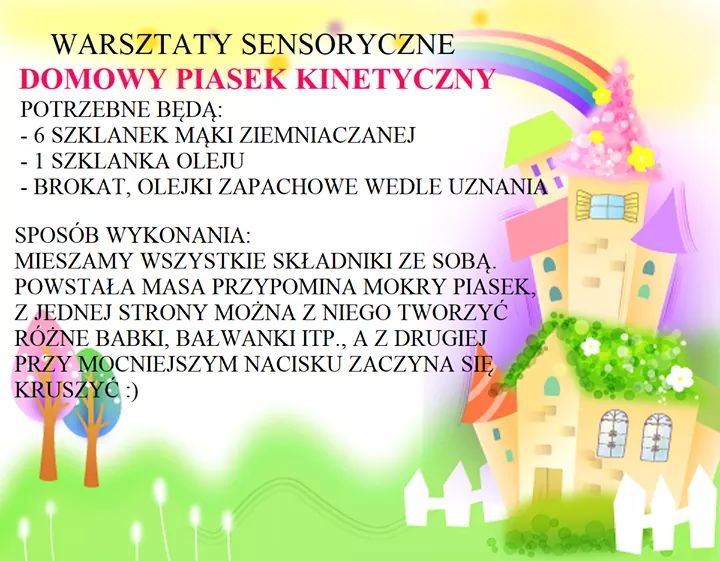 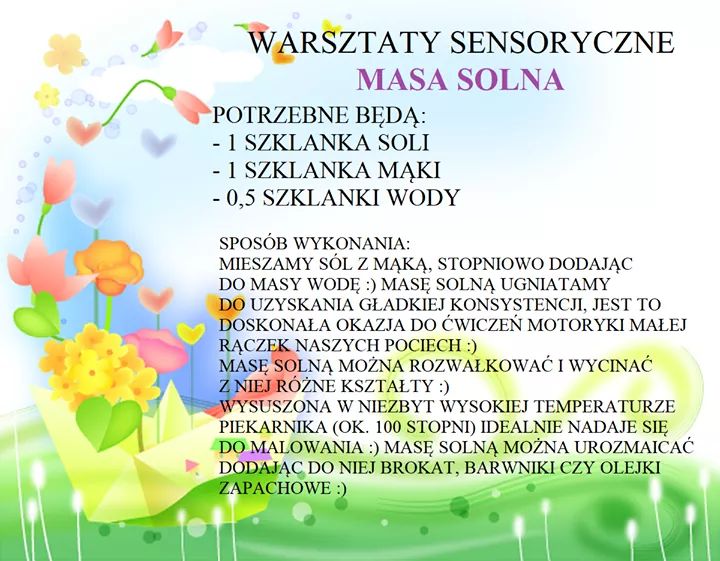 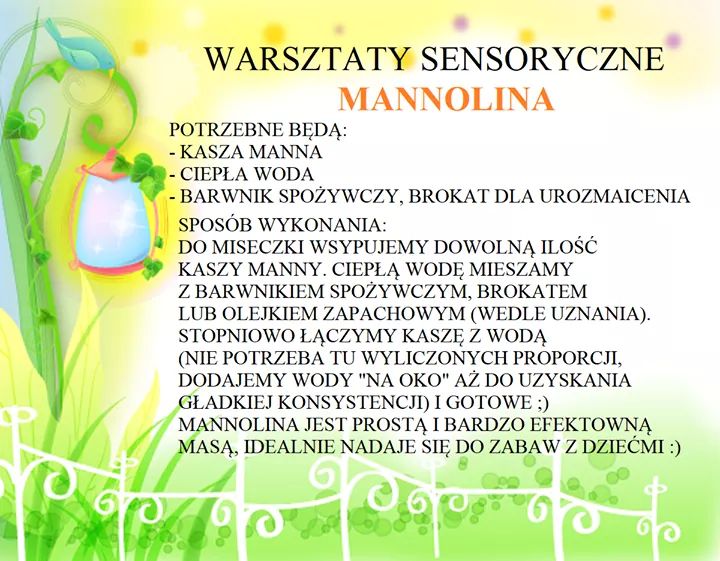 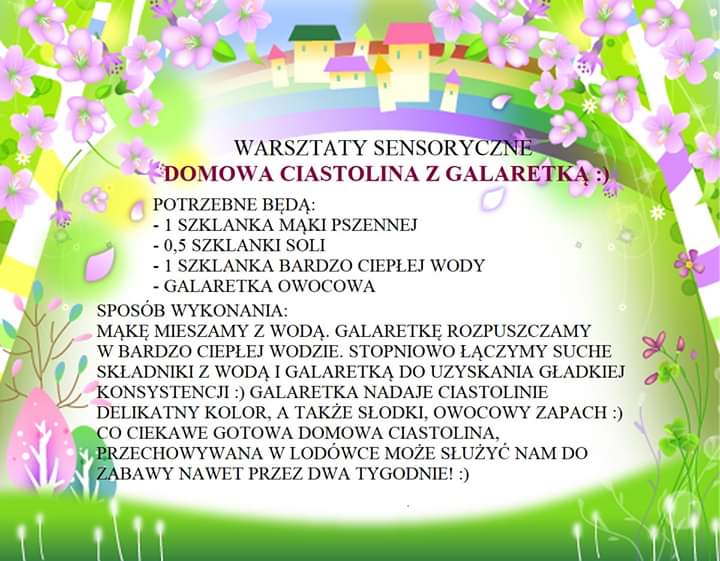 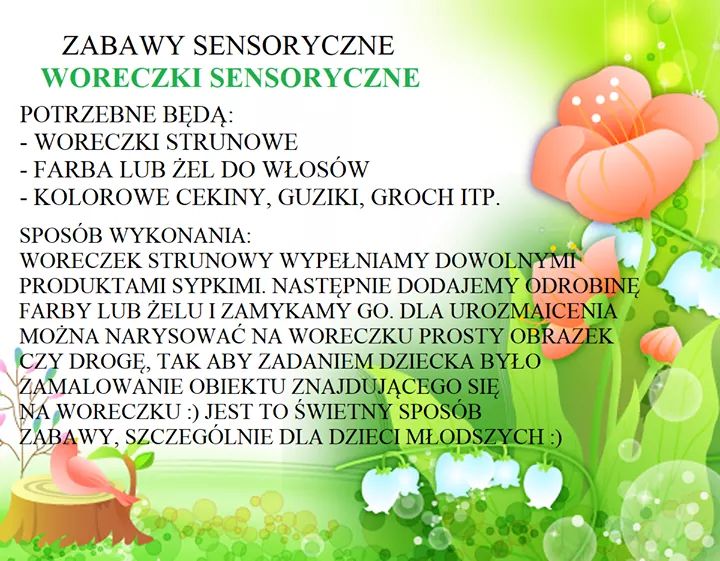 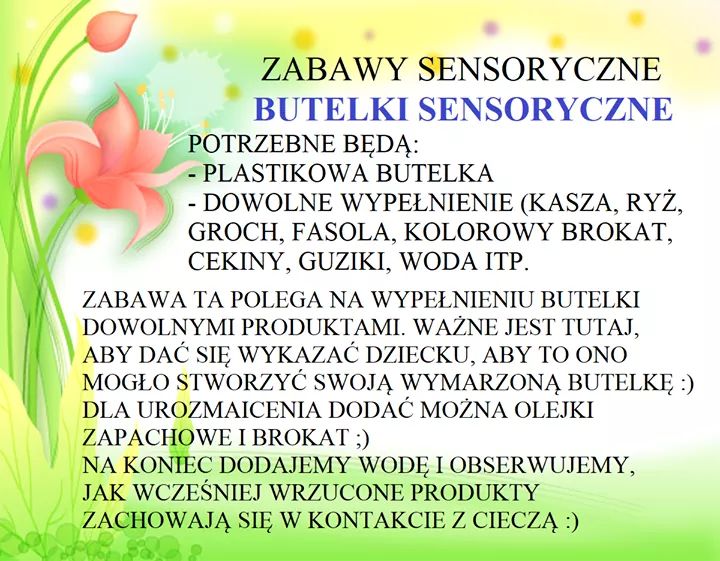 POWODZENIA
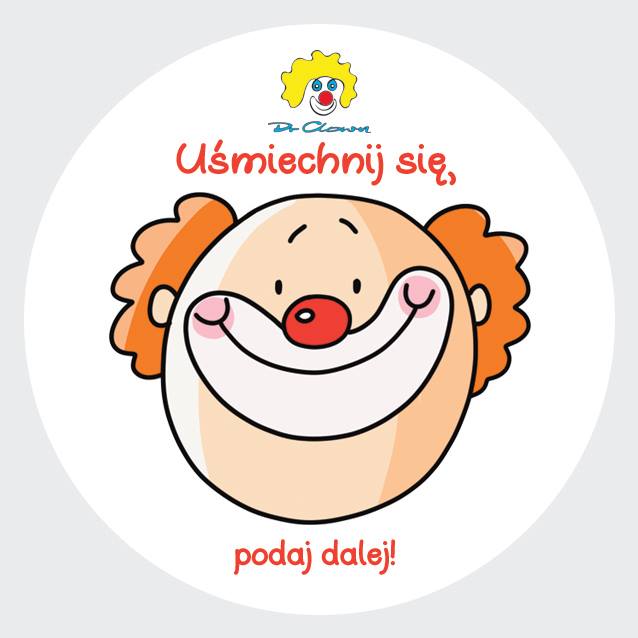